Essential Task #3: Manage conflict, fatigue, and motivation
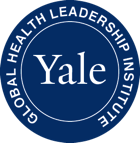 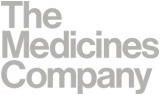 Leadership Saves Lives
Managing the Work
Successful coalitions explicitly organized the work, recognizing that work across the full coalition group was often slow and cumbersome.  Examples of coalition structures that emerged: 

Workgroup structure: coalitions were divided into ad-hoc workgroups of 4-5 people to tackle specific root causes of priority areas identified by the larger group.

Core structure (or hub and spoke structure): A core group of 3-5 members drove the majority of the coalitions work, proactively seeking the advice, input, and implementation support of other coalition members as appropriate.  

No one structure was proven to be more effective than others; instead the marker of success was how clearly the structure was defined and communicated by coalition members. 

Staff reported that revisiting of the larger goal of improving AMI outcomes helped align and reinvigorate staff when they became distracted or overburdened.
Facilitator Materials:Productive Conflict
“Sometimes we’re just so nice we won’t talk about the hard things. So what I have seen lately is we’re still very nice but we’re becoming a little more up front in our communication. That to me has been super exciting to see”
Individual and team reflection
Think about a time when you experienced conflict within a group/team.  What was the nature of the conflict? How was it managed?

What images or feelings arise when you think about the word “conflict”?
Common view: Conflict is something to be managed and eliminated; successful teams “get along” and are conflict-free

New view: Conflict is a signal that diverse team members are 
fully engaged in addressing complex challenges
Unproductive conflict
Avoid, ignore, laugh away, smooth over, keep peace
Frame differences in terms of right and wrong
Personalize opinions
Blame someone or something outside the team
Productive conflict
Remember shared goals
Surface differences and embrace them as opportunities for learning and creativity
Use data to evaluate alternatives and choose
Keep perspective (respect, humor)
Team reflection
How well is the coalition engaging in conflict? 
What can the coalition do better?
If team members, report that there is no conflict, ask yourself: 
Are members fully engaged or just “going along”?
Are members safe to speak up?
Are diverse views and roles adequately represented?
Facilitator Materials:Diagnosing organizational events
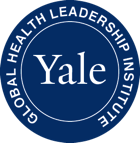 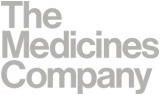 Leadership Saves Lives
Facilitator Notes
90 Minute Session: Case-based learning and application to understand the role of levels of analysis in diagnosing and addressing events within an organization.  

Materials: Manuscript for facilitator prep and for distribution to participants after the session; flipchart for facilitation/debrief. 

Case Analysis: Present the case; Ask groups of 3-5 people (count off for diverse groups) to diagnose the situation presented in the case.  What is their best guess of what’s going on?  What led them to that conclusion?  What assumptions did they need to fill in to come to that conclusion?  

Chalk Talk on Levels of Analysis: Draw and discuss the 4 levels of analysis (Figure 1 in Berg paper or accompanying slides), using the prior case activity as an example.  Link level of analysis to possible intervention.  Emphasis is on the need to find the right level of analysis so you come to the right solution. 

Application: Ask the group to brainstorm possible interactions or conflicts that they have experienced.  These could be from within or outside of the work of the coalition, but encourage them to stay as close to the work of the coalition as they feel comfortable with.  Individuals jot down ideas and then volunteer to report out. Notes possible events on the flip chart and ask the group to selects one to work on, trying to pick one with which most in the group have familiarity.  Once the situation has been described, work through each level of analysis: to generate hypotheses about what was going on in that situation.  Note that there are likely multiple levels/contributing factors.  Debrief on how this approach might be used by the coalition in the future.
Source: LEVELS OF ANALYSIS: DIAGNOSIS & INTERVENTION 
by David N. Berg, Yale School of Medicine
Available online at: http://bit.ly/2CFDbcO
Case Example
A newly appointed guiding coalition chair calls the meeting to order. There are seven other members present. The chair is about to update the group on a variety of proposed changes in policy and practice to improve care for patients with AMI. 
 
During the meeting, John, a physician slightly older than the rest of the team (2 women and 5 men), starts to ask “nit-picking” questions that you think are more annoying than enlightening. He is also making snide comments and jokes during the meeting that elicit giggles and guffaws from the rest of the team members. The meeting seems unproductive and combative. 
 
The chair approaches you at the end of the meeting and says, “What the heck was going on in there?” You imagine her next question to be “And what should I do about it?” How would you explain what happened during the meeting?

What is your best guess of what’s going on? 
What led you to that conclusion?  
What assumptions did you need to fill in to come to that conclusion?
Why consider multiple levels of analysis?
Intervention to address organizational friction or conflict requires correct diagnosis.

There is rarely a single explanation for events in organizations. 

We each tend to favor one level of analysis over the others, which can lead to misdiagnosis and erroneous or incomplete response.
Levels of analysis: Individual
Diagnosis
Response
Remove
Coach
Educate
Counsel
Explains group and organizational events in terms of a single person’s traits or behaviors – uses words such as “style” or “personality” or “nature”
Levels of analysis: Interpersonal
Diagnosis
Response
Separate
Isolate until resolved
Mediate
Explains an organizational event as rooted in the relationship between two specific people
Levels of analysis: Group
Diagnosis
Response
Group diagnosis and intervention
Process consultation
“Team Building”
Use authority to solicit issues of shared concern
explains organizational events as originating primarily in the shared concerns or issues existing in a group of people
Levels of analysis: Inter-group
Diagnosis
Response
Convene the groups
Intergroup mirroring
Microcosm work
Explore history
explains organizational events in terms of the current or historical relationship between groups or their representatives
Exercise: Self-diagnosis
Identify an organizational event that you have struggled to understand (Better if it arises from the experience of the coalition or was shared by many members!)

What explanation does each level of analysis offer? 
Which levels of analysis does the coalition favor? 
Looking back, what alternative responses may have been more helpful, if any?
So what?
The diagnosis determines the treatment. Consider multiple levels of analysis to understand and treat organizational symptoms.
Source: LEVELS OF ANALYSIS: DIAGNOSIS & INTERVENTION 
by David N. Berg, Yale School of Medicine
Available online at __________
Thank you